Service-learning in online business courses: Research and good practices
Molly J. Wickam, Ph.D.
M-wickam@bethel.edu
MN eLearning Summit
July 28, 2016
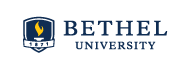 Course Design
BUSN491: Business Capstone 
Bethel University
College of Adult and Professional Studies
100% online

A client-focused, business project 
Synthesizes business skills learned in other coursework
Service-learning project is preferred but optional
Can do a project for a business
[Speaker Notes: Many business capstones contain a major project but do not involve real-world experiences.  In a study of over 864 capstone courses taught at 707 American colleges and universities that offer upper-division courses, when the course was a business management course, the most frequent instructional component of the capstone (84%) was a major project.  These projects, for the most part did not involve any real-world experiences such as service-learning or internships (Henscheid, 2000). 

Capstones synthesize learning from an academic discipline and are a bridge to business (Cuseo, 1998; Kuh, 2008; Levine, 1998)]
What is service-learning?
“a course or competency-based, credit-bearing educational experience 
in which students (a) participate in mutually identified service activities that benefit the community, and 
(b) reflect on the service activity in such a way as to gain further understanding of course content, a broader appreciation of the discipline, and an enhanced sense of personal values and civic responsibility” (Bringle & Hatcher, 1996, p. 222).
Theoretical Framework
Constructivist theory (Bruner, 1966; Dewey, 1929; Piaget, 1952; Vygotsky, 1978) 
Experiential learning theory (Kolb, 1994)
Andragogy (Dewey, 1938; Freire, 1970; Knowles, 1984) 
Adults need to know why they need to learn 
Instructors are facilitators 
Learning through experiences (discussions, activities, simulations, cases, labs, real-world projects) 
Reflection (Schon, 1987)
Knowing in action; reflection in action; 
knowing in practice
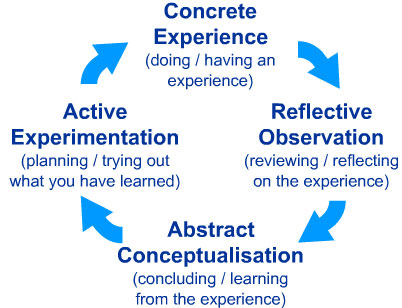 Major Project Assignments:
Project plan
Instructor check-in #1
Instructor check-in #2 (optional)
Draft PowerPoint for peer review
Draft written report for peer review
Final PowerPoint and written report
Client presentation
Final written reflection (Schon, 1987)
Client feedback
Thank you letter to client
[Speaker Notes: Reflection:
is a stated a requirement of service-learning (Hatcher & Bringle, 1997)
key to any kind of experiential learning (Dewey, 1933; Eyler & Giles, 1999; Kolb, 1994)
helps synthesize learning done in capstones (Lang & McNaught, 2013)

In my dissertation, reflection was found to be key to the ability of students to complete a client-focused project 
“We also reflected with our classmates about the challenges we were facing with our client.  And as a team, there was one point where, in a class, with others, we realized that we were not alone in our struggles-that other people were having the same issues with clients.  So it was a reflection of how are we going to pull through this as a team together?”]
Service-learning projects
Write the accreditation application for a horse sanctuary
A space-planning project for a non-profit store
Fundraising project for a medical missions organization
Plan and execute a fundraising banquet for an African organization
Write a transportation plan for a new church ministry 
Analyze data for a pregnancy center 
Survey customers and analyze the data for a non-profit store
Non-service-learning projects
Write a marketing plan
Write a social media plan
Help a company with sales training
Write a new employee manual for human resources
Marketing plan for a second pharmacy location
Write a purchasing plan
Testimonials
“It was such a pleasure working with [names of students].   They were very thorough, professional and skilled.  We would never have gotten this done without their help. These young women have great futures ahead of them. What a privilege it was for me to meet and work with them. Thank you for this program and this great gift of help to us!” 

“Attached, please find my completed evaluation form for [name of student]. He was a pleasure to work with, and it was fun to see him passionate about home design, which I am also passionate about! His research and findings were also thorough and helpful, as well as well-presented. I have no concerns about the project, and look forward to digging further into the data he presented to me!”
Nuts and Bolts
Organizing the course
Phase 1, 2 and 3 
Weekly modules
Weekly review/preview from instructor
Timely feedback

Building community
Instructor introductory video
Forums
Face to face or Google Hangout check-ins with the instructor
Faith integration forums
Teamwork
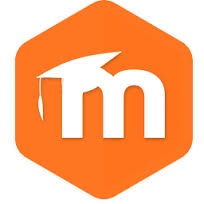 Skills learned or reinforced
Oral presentation skills 
Writing skills
Genre-specific
Professional communication
How to work with a client
Client thank you
Emails to client
Professional dress
Teamwork
Most important skill  to employers (National Association of Colleges and Employers, 2014)
LaFasto and Larson’s  (1989, 2001) research of 6,000 teams. 
Project management
Decision-making
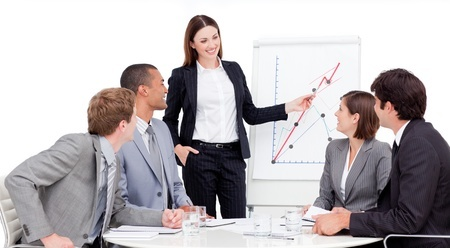 Recommendations
Heavy involvement from instructor (Stoecker, 2016)
Possibly line up projects
Maintain communication with the community organization
Get feedback from the organization
Solve problems 
Teams of 3 work best 
Self-selected teams work best
Make the service-learning optional if possible
[Speaker Notes: Optional service-learning:  the research shows there are better outcomes for students if s-l is not forced on them; Stoeker (2016) even says:  “I will go even further and say that, far from requiring service-learning, students should have to apply to do it and we should take only those who demonstrate a clear commitment and bring clear relevant understanding and skills to the task.”]
More recommendations
Teach conflict resolution skills
Teach decision-making processes
Teach students how to give feedback to each other
Keep track of the # of service-learning hours
Have clients complete a feedback form
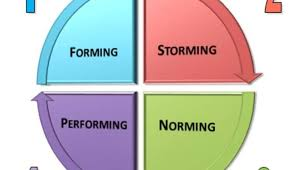 References
Bringle & Hatcher, 1996
Bruner, 1966
Cuseo, 1998
Dewey, 1929
Dewey, 1938
Hatcher & Bringle, 1997
Henscheid, 2000
Knowles, 1984
Kolb, 1994
Kuh, 2008
LaFasto and Larson, 1989, 2001
Levine, 1998
Lindeman, 1926
Piaget, 1952
Schon, 1987
Segon & Booth, 2012
Tuckman, 1965
Vygotsky, 1978
Wickam, 2015